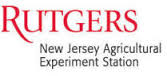 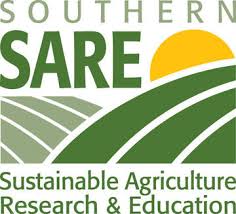 Quality assessment of hops (Humulus lupulus) grown in New JerseyMegan Muehlbauer2, Robert Pyne1,2, Ed Dager2, 
Dan Giurleo1, L. Maimone2, John Grande2, and James Simon1,2
1New Use Agriculture & Natural Plant Products Program and the
 2New Jersey Agricultural Experiment Station (NJAES), 
School of Environmental and Biological Sciences Rutgers, The State University of New Jersey, 59 Dudley Road, New Brunswick, NJ
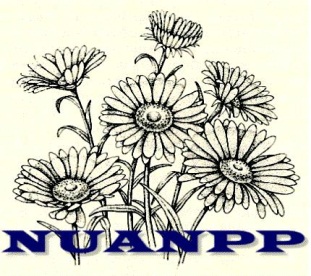 Results and Discussion
Abstract
Figure 1. Alpha acid percentages of the hop samples tested including from the demonstration plot (Snyder Plot) and growers throughout NJ in comparison to the industry standard (YCH Hops).
As the microbrewery continues to experience steady growth, there is increased interest and demand for locally sourced ingredients particularly hops. Hops (Humulus lupulus), a critical component of beer, are primarily grown in Oregon and Washington where producers ensure they consistently meet certain quality standards such as alpha and beta acids.  Alpha and beta acid content are among the most important quality control parameters for determining marketability of hops. The reintroduction of hops into New Jersey is of keen interest to NJ and regional brewers yet there are concerns about the consistency and quality of locally grown hops relative to the same quality standards as those grown in the Pacific northwest.  The purpose of this project was to assess the quality of hops grown throughout three growing zones in NJ.  Alpha and beta acid content was tested on 12 hop varieties from four NJ farms, using an HPLC, to assess the quality of hops grown throughout NJ in relation to standards set by the Pacific Northwest.  Alpha and beta acid content showed variation of 0-50% from standards, which differed depending on location and genotype.  Although hops sampled from NJ did not consistently match the acid content of hops grown in Oregon, results did show that NJ grown hops can match industry standards. As the NJ hops industry is young over time, and with close monitoring, and improved management strategies these quality standards can likely be consistently met in the future. These same hops were also evaluated for their aroma profile which has become increasingly of interest to NJ breweries.
Bittering Acid Content
Data collected from hopyards throughout New Jersey provides insight into the bittering and flavor profiles of hops grown in Mid-Atlantic hardiness zones. Both alpha and beta acid content appear to be quite variable within all varieties tested. α-acid content of grower and demonstration plot hops all fell outside of the industry standard range with the exception of one growers Mangum hop sample (Figure 1).  On a whole β-acid content across all grower samples fell closer to the industry standard ranges.  Specifically the varieties Magnum, Nugget, and Cascade from several growers fell within the range of industry standards. Despite the highly varied bittering acid contents of hops grown in New Jersey this past year, there are methods to enhance the quality of NJ grown hops in the future.  Improved horticultural practices coupled with standardized harvesting and drying protocols for hop cones may improve the quality and decrease variation of acid profiles for NJ grown hops.  
Fresh Weight Yields
Although our dataset was limited to the demonstration plot, to obtain fresh cone yields.  Through the project, we were able to gather preliminary data on fresh weight hop yields of 10 varieties.  In the 2016 growing season, the highest yielding varieties were Chinook, Nugget, and Cascade respectively. While the slowest growing variety was the cultivar Saaz, which yielded no cones after two years of growth in the field.  It is important to note that the hop yields were only based upon 2 year old plants, but this data indicates three promising varieties that will be further investigated to be as high yielding varieties for NJ hop production.
Figure 2. Alpha acid percentages of the hop samples tested including from the demonstration plot (Snyder Plot) and growers throughout NJ in comparison to the industry standard (YCH Hops).
Introduction
Hops (Humulus lupulus) are herbaceous, perennial bines cultivated for their female flowers or cones, which are a critical ingredient in beer-making. A burgeoning craft brewery industry has been the impetus for the rise in demand for hops. Although Mid-Atlantic US states account for an estimated 34% of national brewery sales, virtually no hops are grown in this region.   As interest in craft brewing and sourcing local ingredients rise, a unique opportunity has emerged for Mid-Atlantic farmers to supply this high value crop.   As farmers develop an interest in growing hops, it is important to understand the inputs needed to establish and grow this niche crop in accordance with industry standards.
Figure 3. Average number of pounds of wet hops harvested from 20 plants of each hop variety grown at the Rutgers University Snyder farm demonstration plot in Pittstown, NJ.
Plant Material
SARE partnership growers contributed dried hop cone samples (approximately 8% moisture) from three locations in New Jersey representing 12 hop varieties, which were analyzed for bittering alpha/beta acid content (Figure 1 and 2). 

Identification, quantification and analysis of hop bittering compounds

α-Acids and β-acids 

Bittering acids cohumulone, n + adhumulone, colupulone, n + adlupulone were separated and identified by HPLC-UV. Dried hop samples submitted by growers and two 10 gram samples were each randomly subsampled and extracted as biological replicates. Each of the four bittering acids were quantified for each sample according to ASBC method Hops-14, using the International Calibration Extract 3 (ICE-3) to calculate response factors. Acids are reported as percentage of component by weight.

Hop YieldAssessment

A total of 10 varieties of hops were grown at the Clifford E. & Melda C. Snyder Research and Extension farm demonstration plot.  20 plants of each hop variety were grown (10 plants per replicated block) and all cones from each variety were harvested and weighed.  Yields from each variety in each block were averaged and displayed in Figure 3.
Given the infancy of this crop in the Northeastern US, these initial results provide substantiating evidence for the potential to grow certain varieties hops as a value-added crop in NJ. However, multi-year data is needed for the locations surveyed in this study to determine whether biochemical profiles remain consistent year to year. In the future special focus will be put on finding post harvest protocols/methods to help growers attain industry bittering acid quality standards. The success of New Jersey and Mid-Atlantic hop growers will be contingent upon the ability of growers to provide consistent hop yield, and chemical quality to secure multi-year contracts with breweries. Additional work will also need to be done to assess the volatile composition of these hop samples. This information will help growers market varieties as having northeast regional terroir.
Conclusion
Materials and Methods
Acknowledgements 
Funds for this research were provided by SARE partnership grant # UNIV OF VERMONT-ONE15-247-29001. We are grateful to Shimadzu Scientific Instruments for use of GC/MS instrumentation and the Clifford E. & Melda C. Snyder Research and Extension Farm staff. 
Contact: Dr. James Simon; jesimon123@gmail.com
References
ASBC Methods of Analysis, online. Method Hops-14. α-Acids and β-acids in hops and hop extracts (International 	Method). Approved 1990, rev. 2008. American Society for Brewing Chemists, St. Paul, MN, U.S.A. 	doi: 10.1094/ASBCMOA-Hops-14 
HopUnion. Hop Varieties. . https://www.hopunion.com/hop-varieties/
USDA-National Agricultural Statistics Service (NASS). National Hop Report. “2015 Hop Production Up 11 Percent from Last Year”. Released December 17, 2015. ISSN: 2158-7825.
.